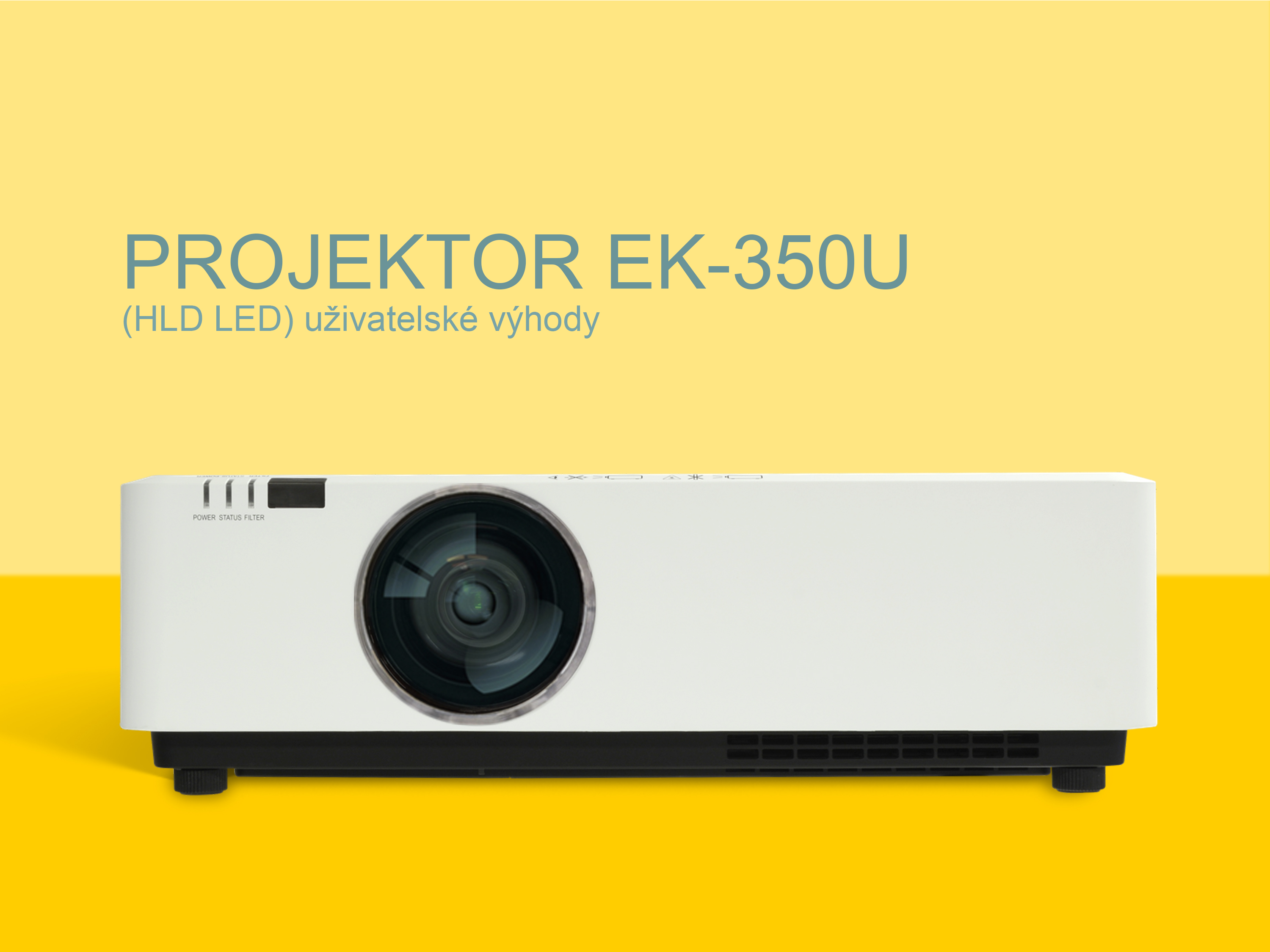 ПРЕИМУЩЕСТВА ПРОЕКТОРА
EIKI EK-350U(HLD LED)
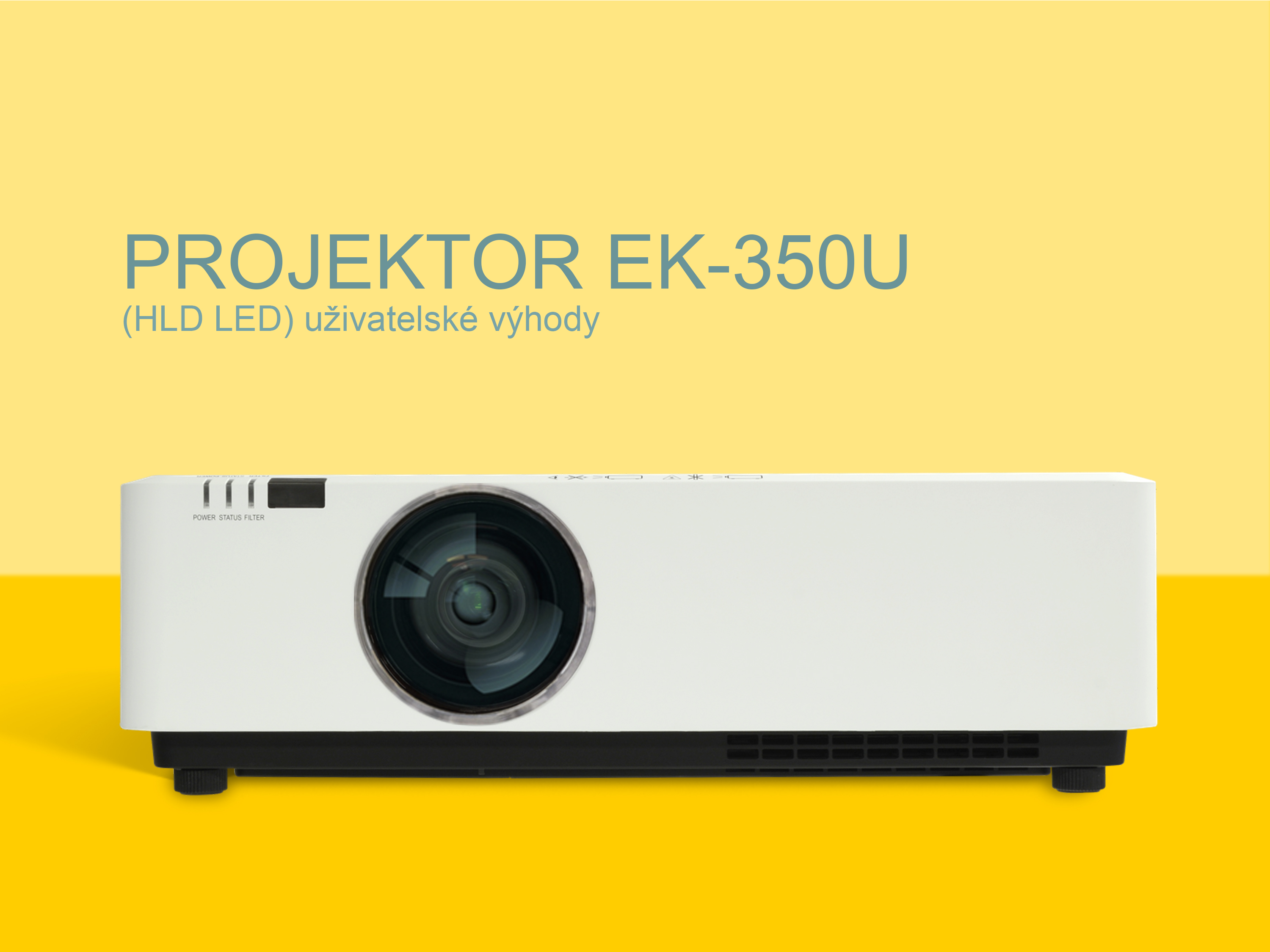 ПРЕИМУЩЕСТВА
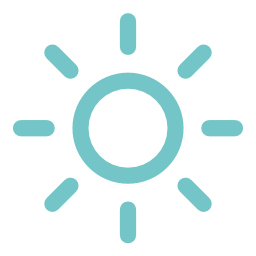 Более насыщенные цвета технологии HLD LED воспринимаются глазом как более яркие. Это называется эффектом Гельмгольца-Кольрауша.




Повышенная надежность оптической системы: нет вращающихся деталей -люминофорного или цветового колеса.
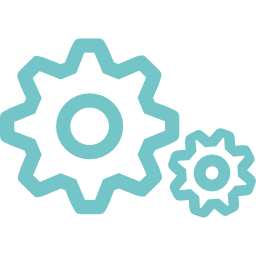 ПРЕИМУЩЕСТВА
Источник света твердотельный и более термостойкий. HLD модуль может работать при температуре до 80 ° C, тогда как максимальная температура, при которой может работать лазер - менее 50 ° C.



Меньшая деградация источника света в процессе эксплуатации.
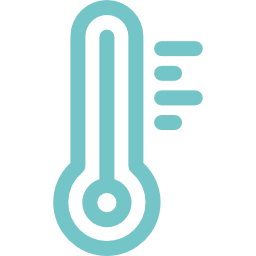 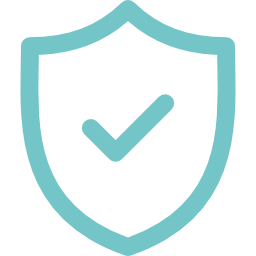 НОВЫЙ СВЕТОВОЙ ИСТОЧНИК HLD LED
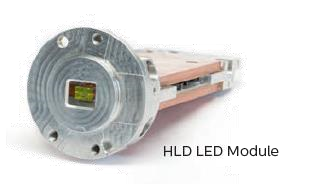 В HLD LED установлен световод высокой плотности, который обеспечивает точную фокусировку света. Благодаря этому создается более яркое изображение и обеспечивается расширенный цветовой охват.
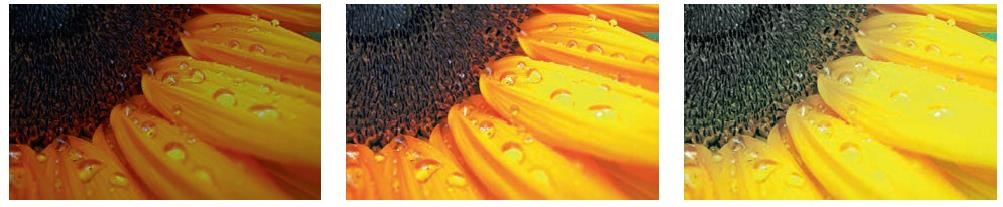 LED 	                                   HLD LED 	                 Laser + Ph
Тестирование: обзор восприятия клиентами (случайная выборка)
Во время тестов среди потенциальных клиентов светодиодная система HLD заняла лидирующие позиции в качестве источника света в сравнении с лазерно-фосфорными и LED проекторами в одном сегменте яркости.


Обзор восприятия изображения среди клиентов (случайная выборка) (Insight Media)
Все проекторы с технологией 1 DLP
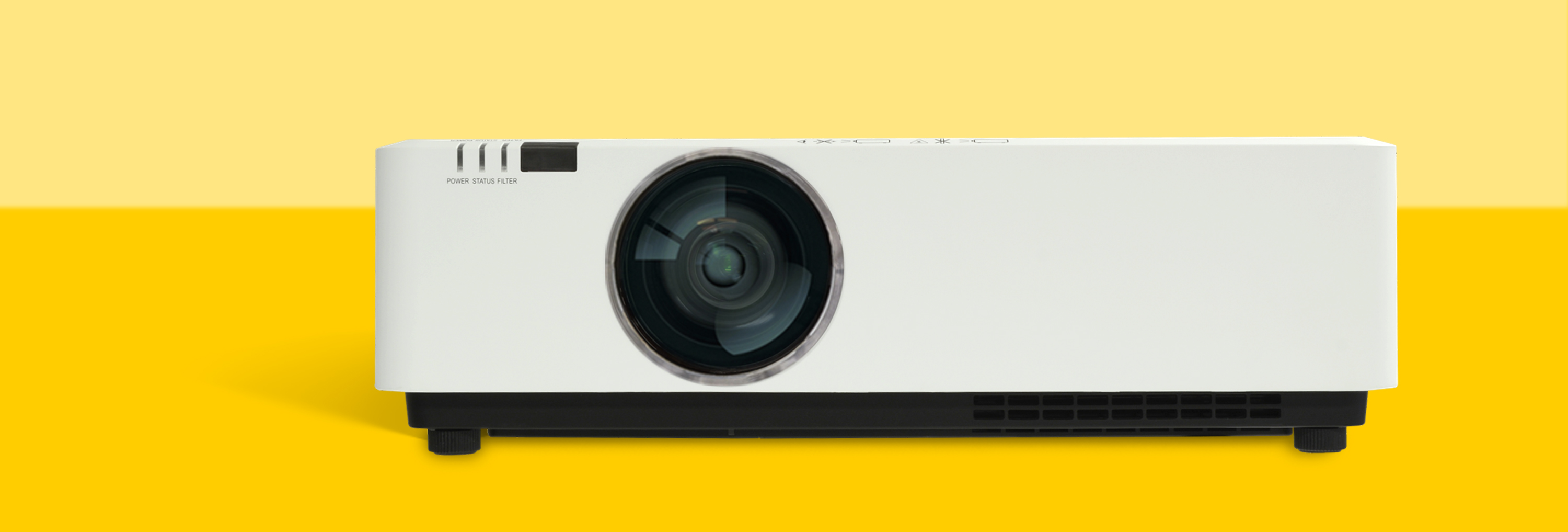 ◉ Широкий цветовой охват
◉ Визуально более высокая яркость - из-за эффекта HK
Световой эффект Гельмгольца-Кольрауша
It will be as bright as the color is saturated.
Человеческий глаз воспринимает и интерпретирует увеличение насыщенности цвета как увеличение яркости изображения.
Относительная сила эффекта проявляется в меньшей степени для зеленого цвета и больше всего для красного  и синего.
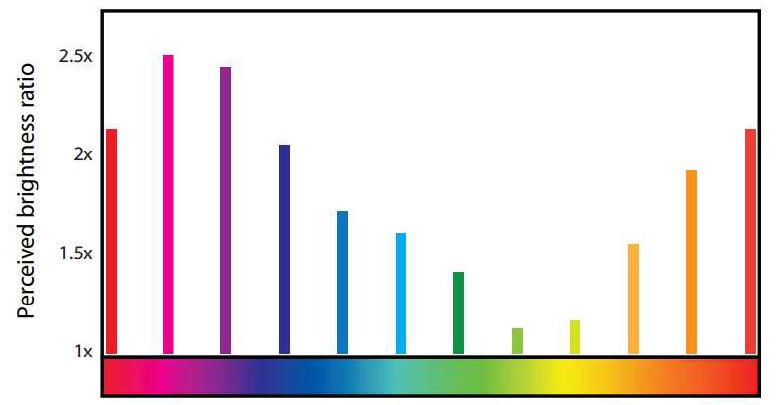 СВЕТОДИОД HLD В СРАВНЕНИИ С ЛАЗЕРНО-ФОСФОРНОЙ ТЕХНОЛОГИЕЙ
HLD LED
HLD может работать при температуре до 80 ° C по сравнению с лазером, которые работают при температуре меньше, чем 50 ° С
более простая оптическая система
Модуль HLD + LED + драйвер = 3 компонента
система охлаждения может работать при 80°С
Лазерно-фосфорная технология
3-4 лазерных модуля + драйвер = 4-5 компонентов
критическое оптическое или механическое выравнивание
cложный оптический сумматор
фосфорное и цветовое колесо
сильное охлаждение до 50 градусов
У HLD нет фосфорного колеса и механических элементов
No phosphor wheel, and no mechanical elements.
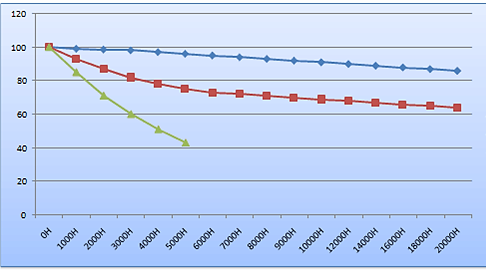 Ресурс лампы/ лазера/ HLD
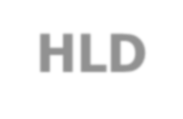 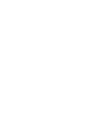 Прогноз срока службы источника света на основе документации, предоставленной производителем
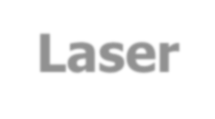 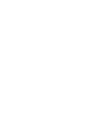 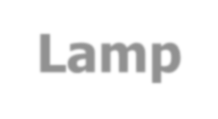 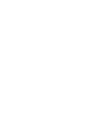 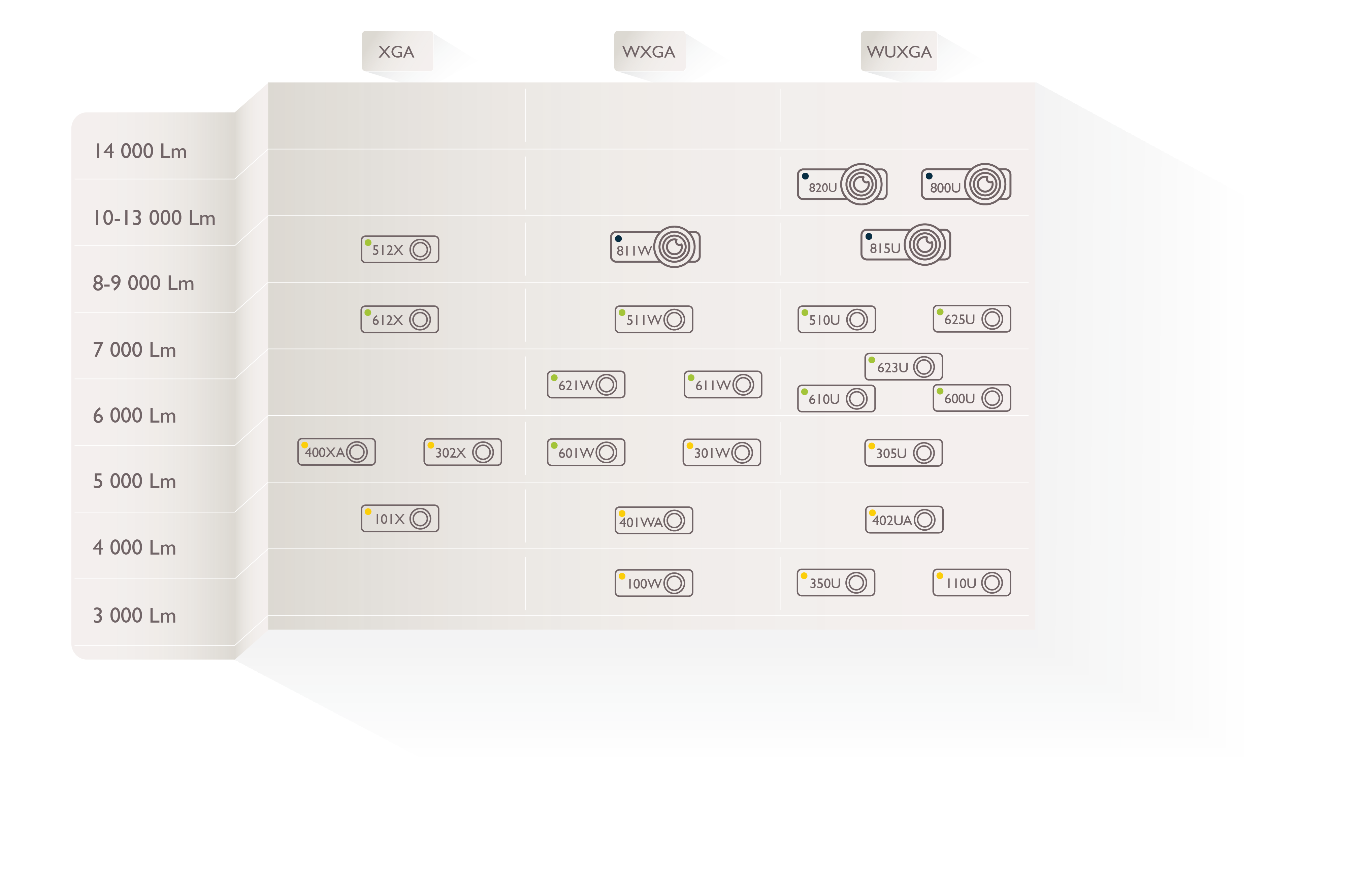